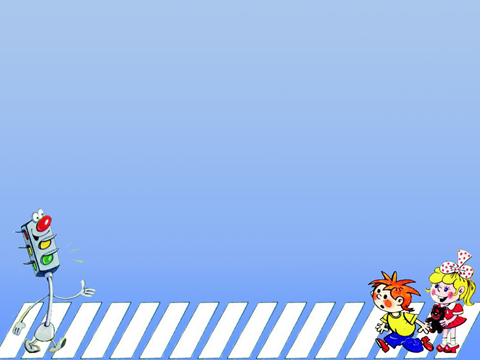 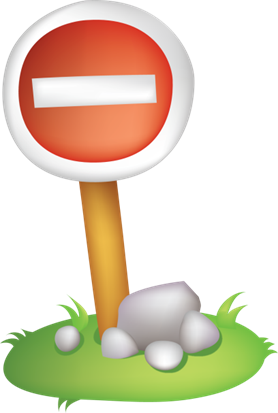 Игра в форме мозгового штурма



«Повышение уровня знаний 

педагогов 

по дорожной грамоте»
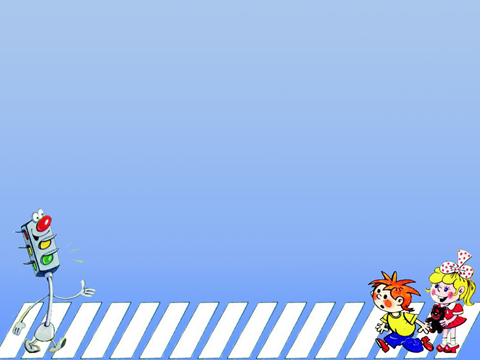 Задание                                       «Умные дорожные знаки»
ПРЕДУПРЕЖДАЮЩИЕ
ПРЕДПИСЫВАЮЩИЕ
ЗАПРЕЩАЮЩИЕ
КЛАССИФИКАЦИЯ ДОРОЖНЫХ ЗНАКОВ
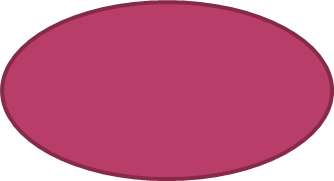 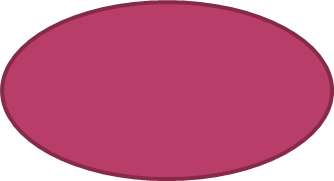 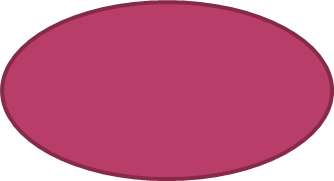 ИНФОРМАЦИОННЫЕ
СЕРВИС
ОСОБОГО ПРЕДПИСАНИЯ
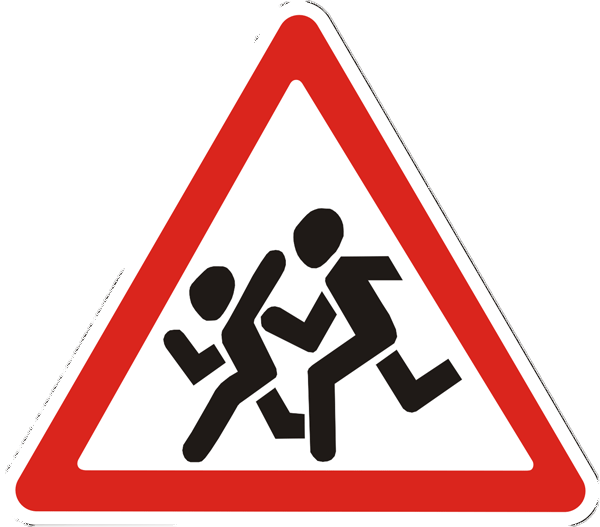 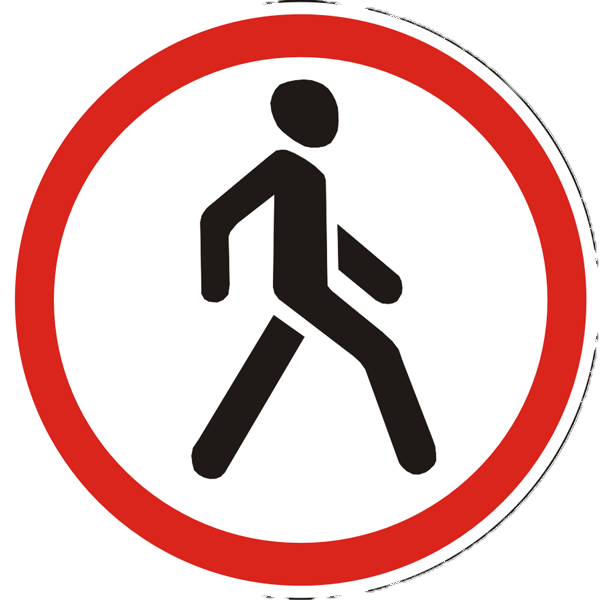 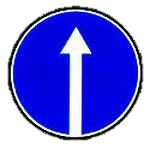 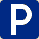 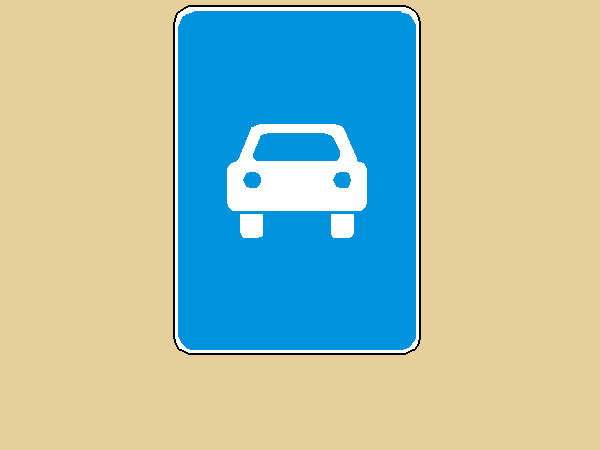 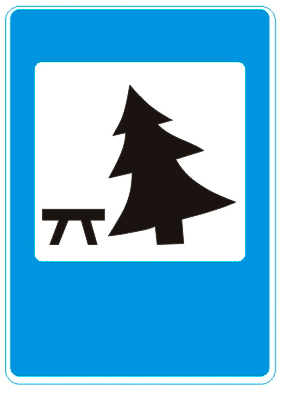 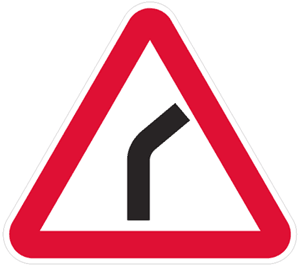 Знак «Опасный поворот»
Предупреждающий знак
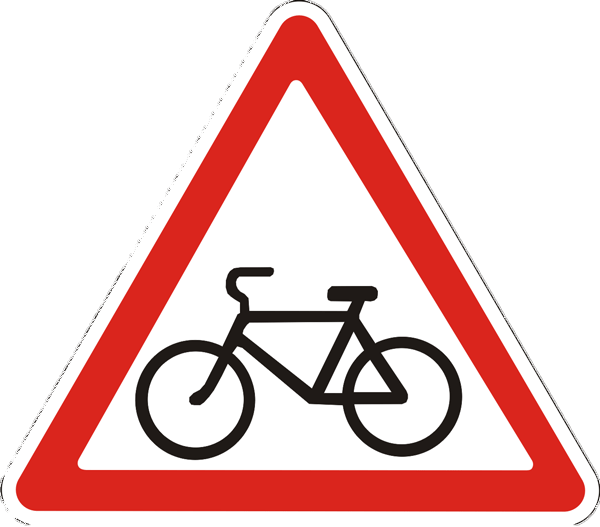 Знак «Пересечение с велосипедной дорожкой»
Предупреждающий знак
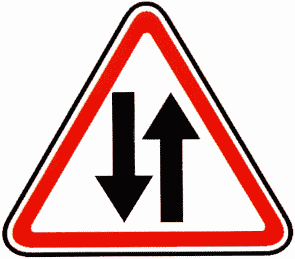 Знак «Двустороннее движение»

Предупреждающий знак
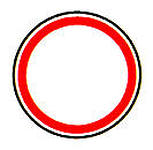 Знак «Движение запрещено»
Запрещающий знак
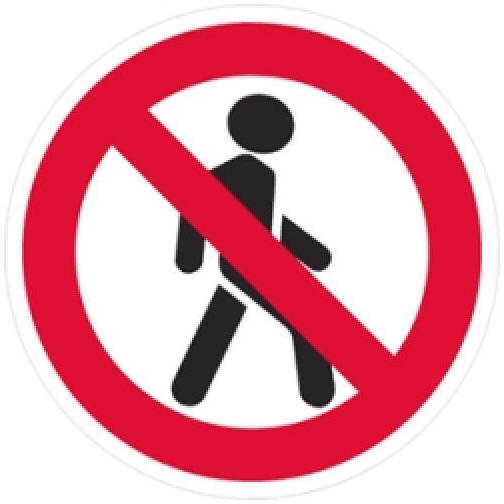 Знак «Движение пешеходов запрещено»
Запрещающий знак
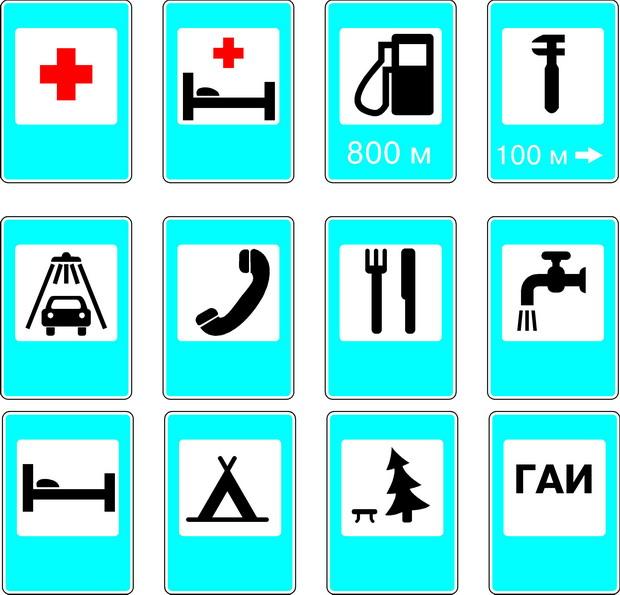 Знак «Комплексная автомойка»
Знак сервиса
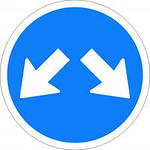 Знак                                                               «Объезд препятствия справа или слева»
Предписывающий знак
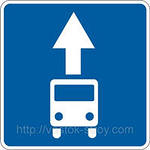 Знак                                                                 «Полоса для маршрутных транспортных средств»

Знак особого предписания
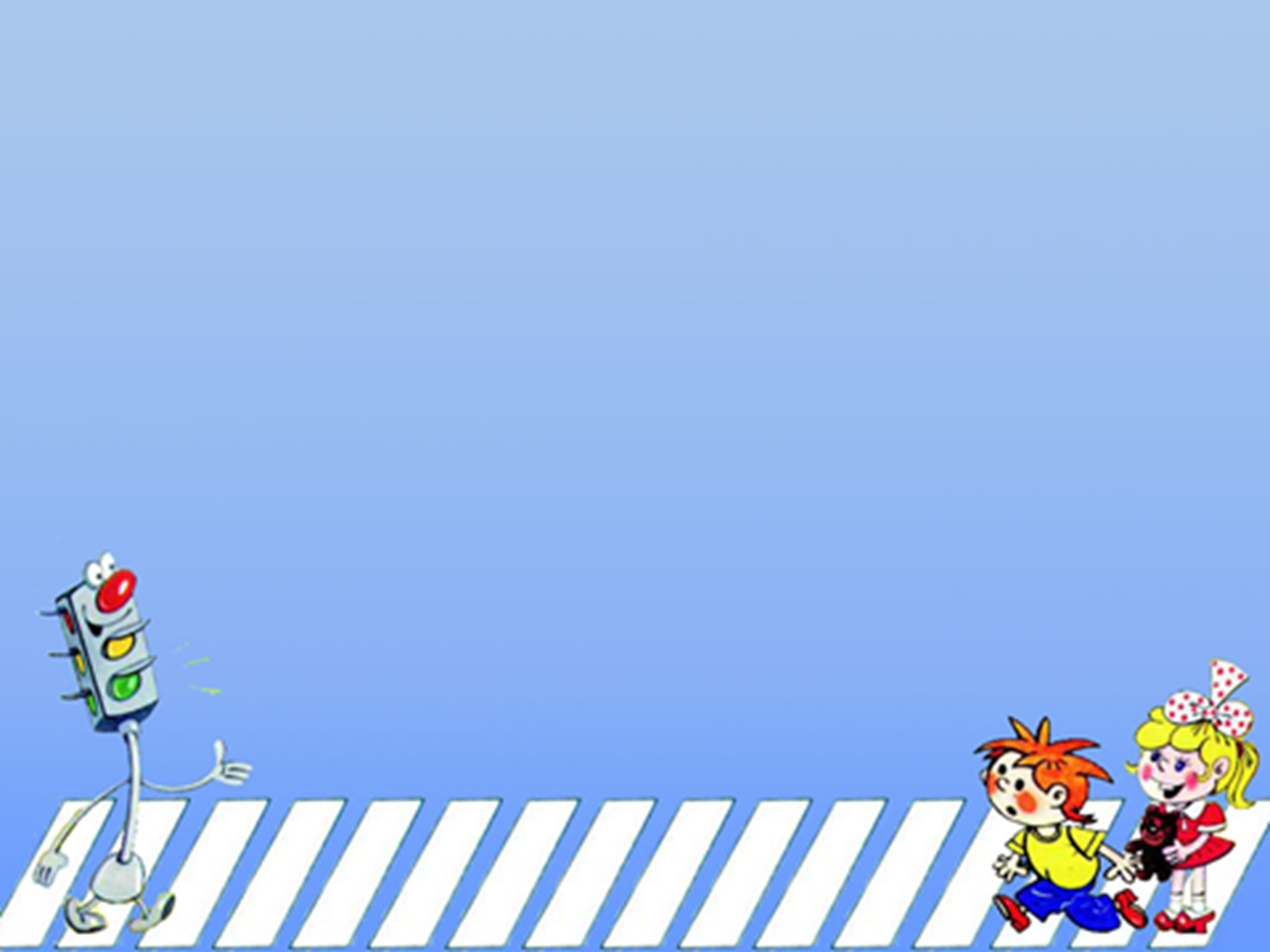 Задание                              «Кто быстрее?»
1. Какие бывают дороги: грунтовые, непроходимые, гравий­ные, песочные, асфальтовые, бетонные, щебеночно-смешанные, запущенные.
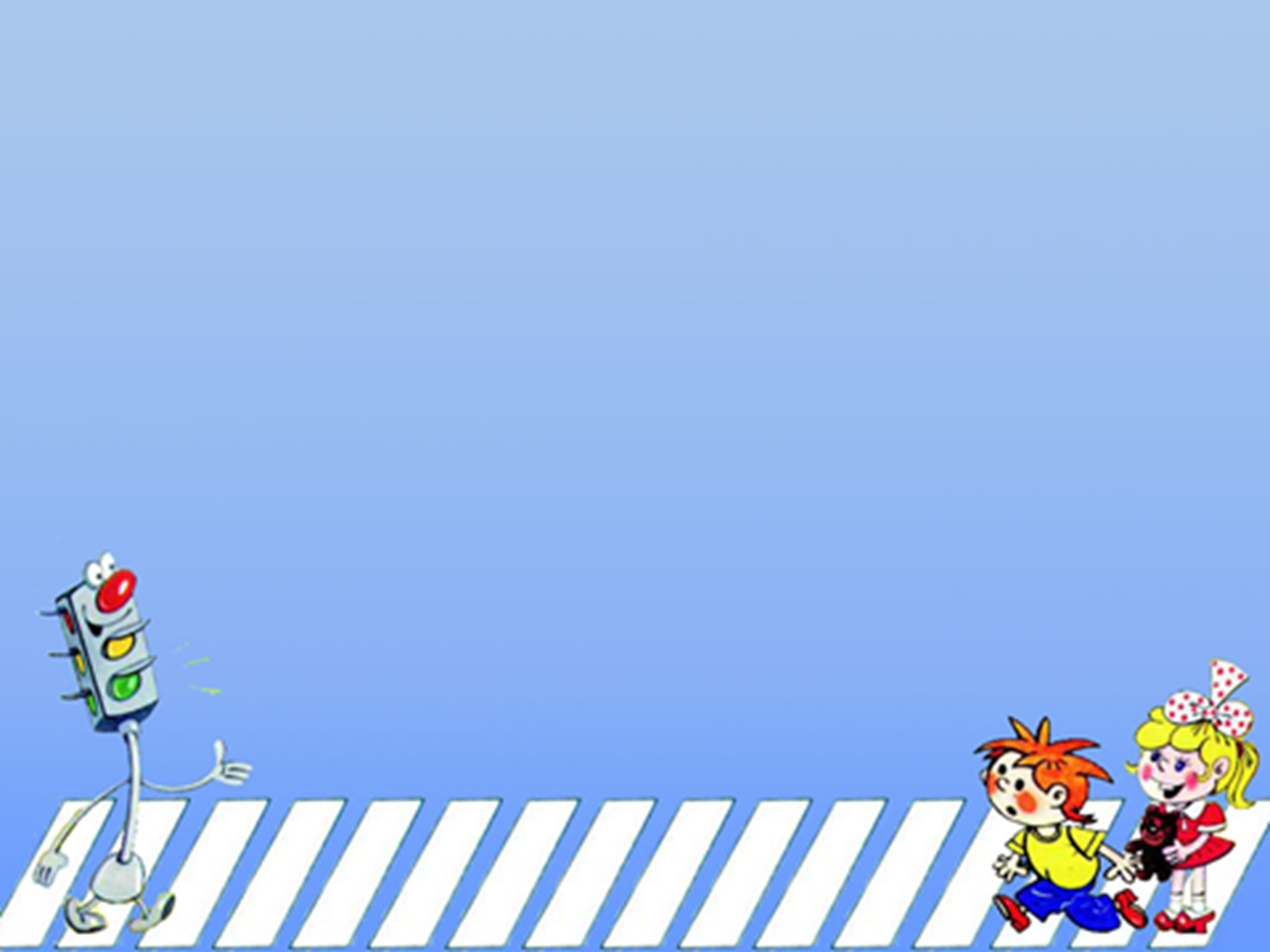 2.  В нашей стране движение транспорта и пешеходов: 
- двусто­роннее;
- правостороннее;
- левостороннее.
1. Дорожная разметка выполняется:
 -белой краской; 
-синей крас­кой;
- желтой краской; 
- не имеет значения.
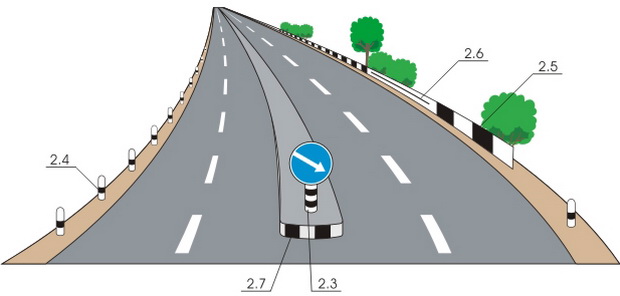 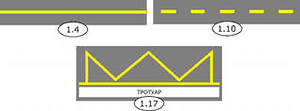 2. Не разрешается ездить по улицам и дорогам на велосипеде подросткам до:         13 лет; 14; 15; 16.
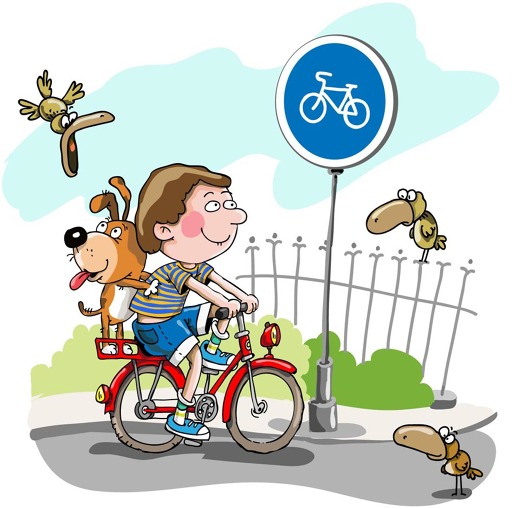 1. Перед поворотом велосипедист подает знак: 
вытягивает руку вверх; 
вытягивает руку в сторону;
вытягивает руку вперед;
сигналит.
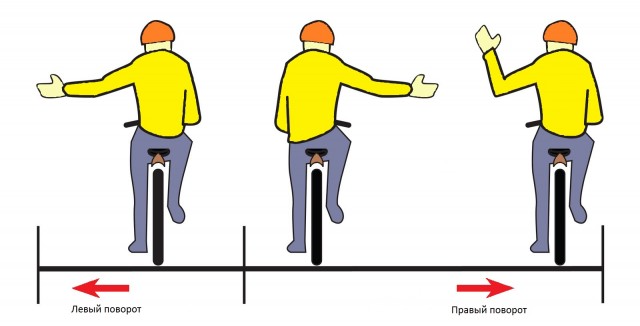 2. Правая рука регулировщика вытянута вперед. Это означает:
 пешеходам разрешено переходить проезжую часть за спи­ной регулировщика,
 движение транспортных средств и пешеходов запрещено;
 разрешено движение транспортным средствам за спиной регу­лировщика.
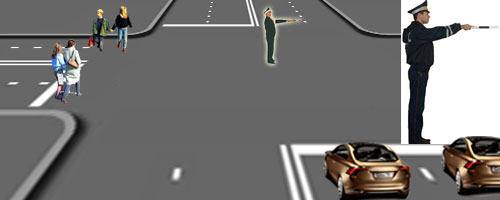 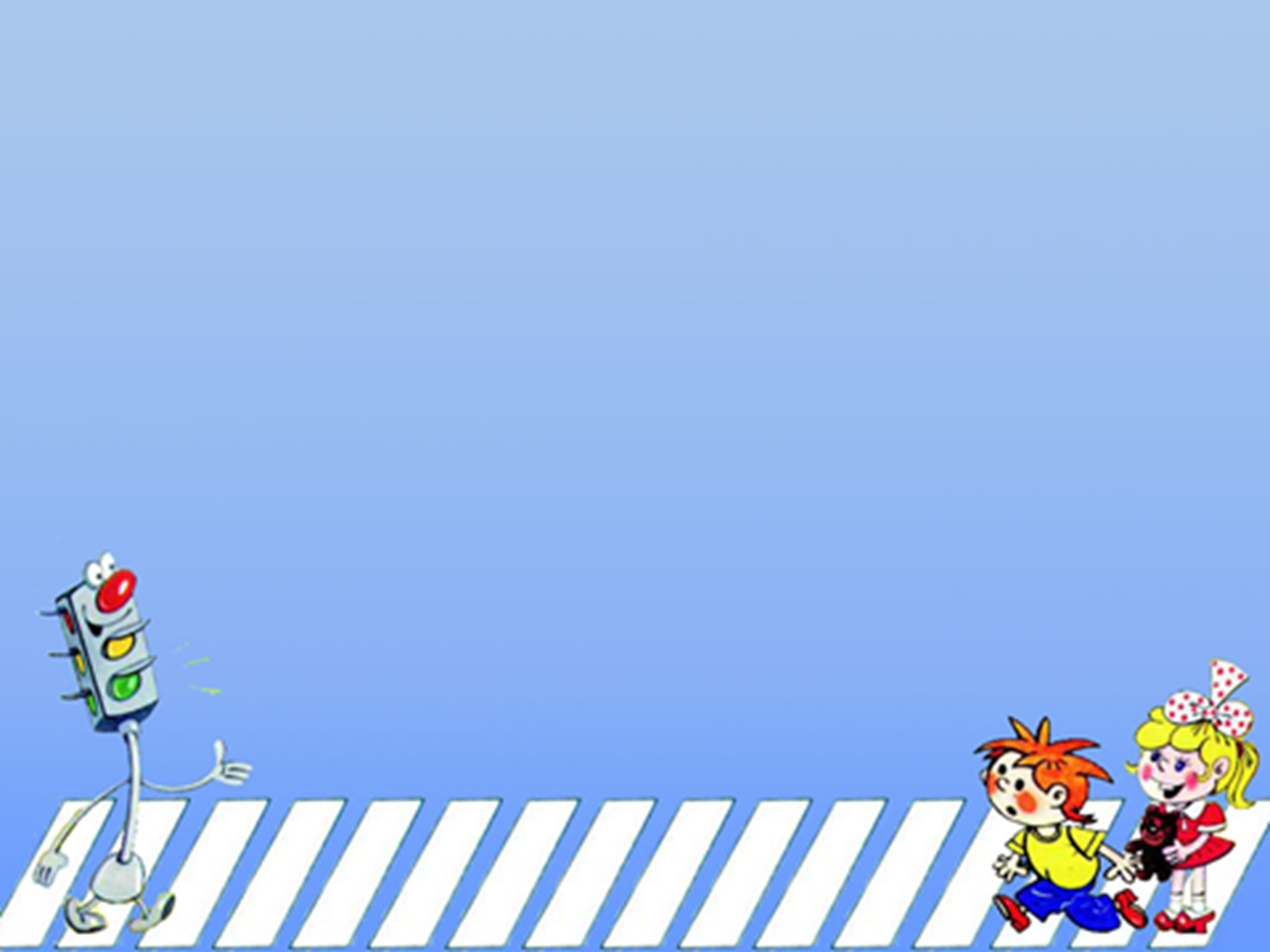 1.  За городом пешеход движется:
 по направлению движения транспорта вдоль обочины;
 вдоль обочины навстречу двигающемуся транспорту,
 вдоль дорожной разметки.
2.  Остановка автомобиля разрешается:
 на левой стороне обочины дороги;
 на правой стороне обочины дороги;
 рядом с любым общественным пунктом.
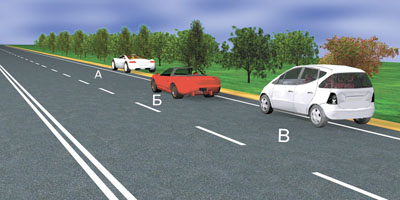 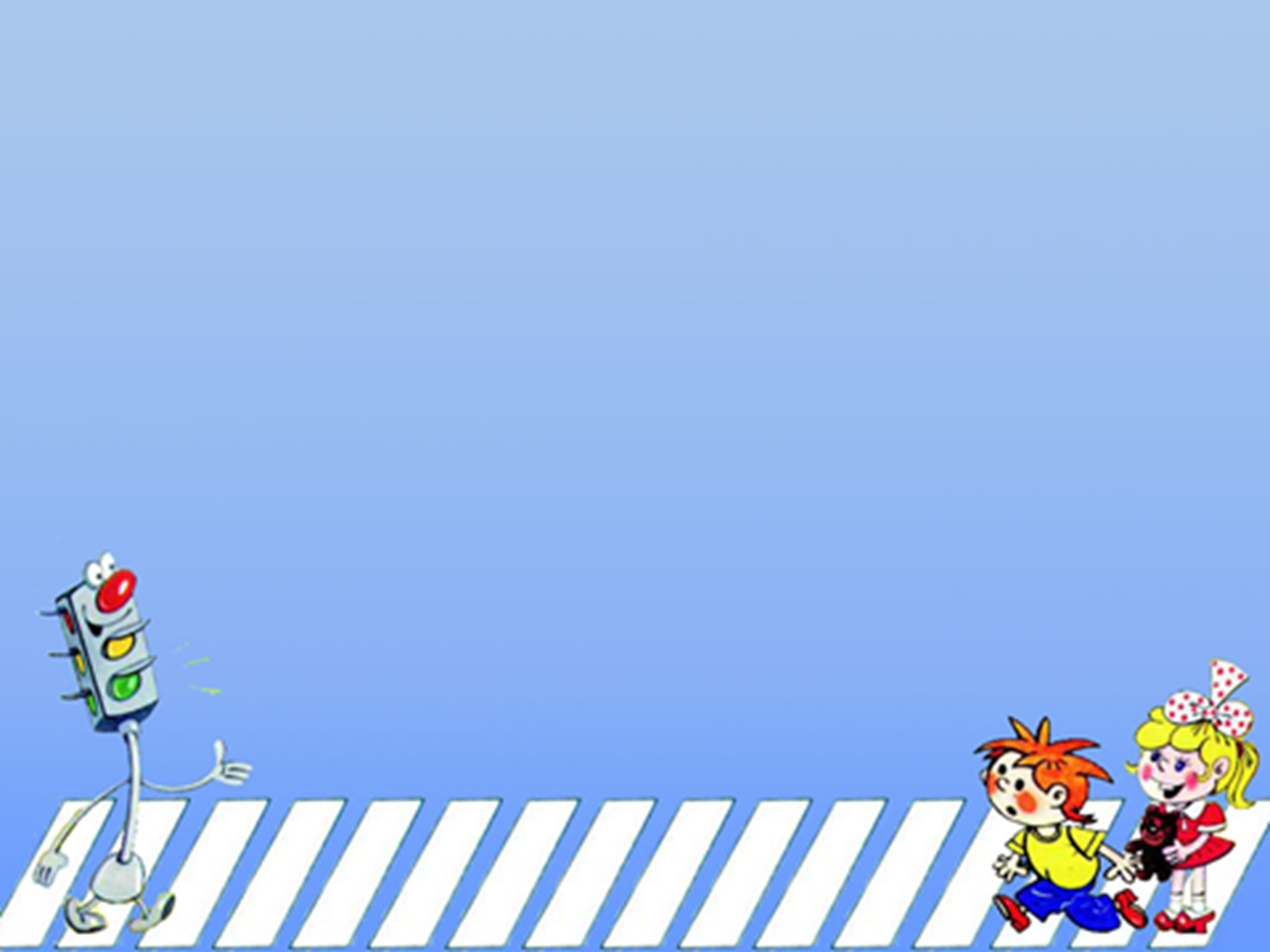 1. Перекресток со светофором считается нерегулируемым:
 если отсутствует регулировщик;
 при желтом мигающем сигнале светофора;
 если на нем большое скопление машин.
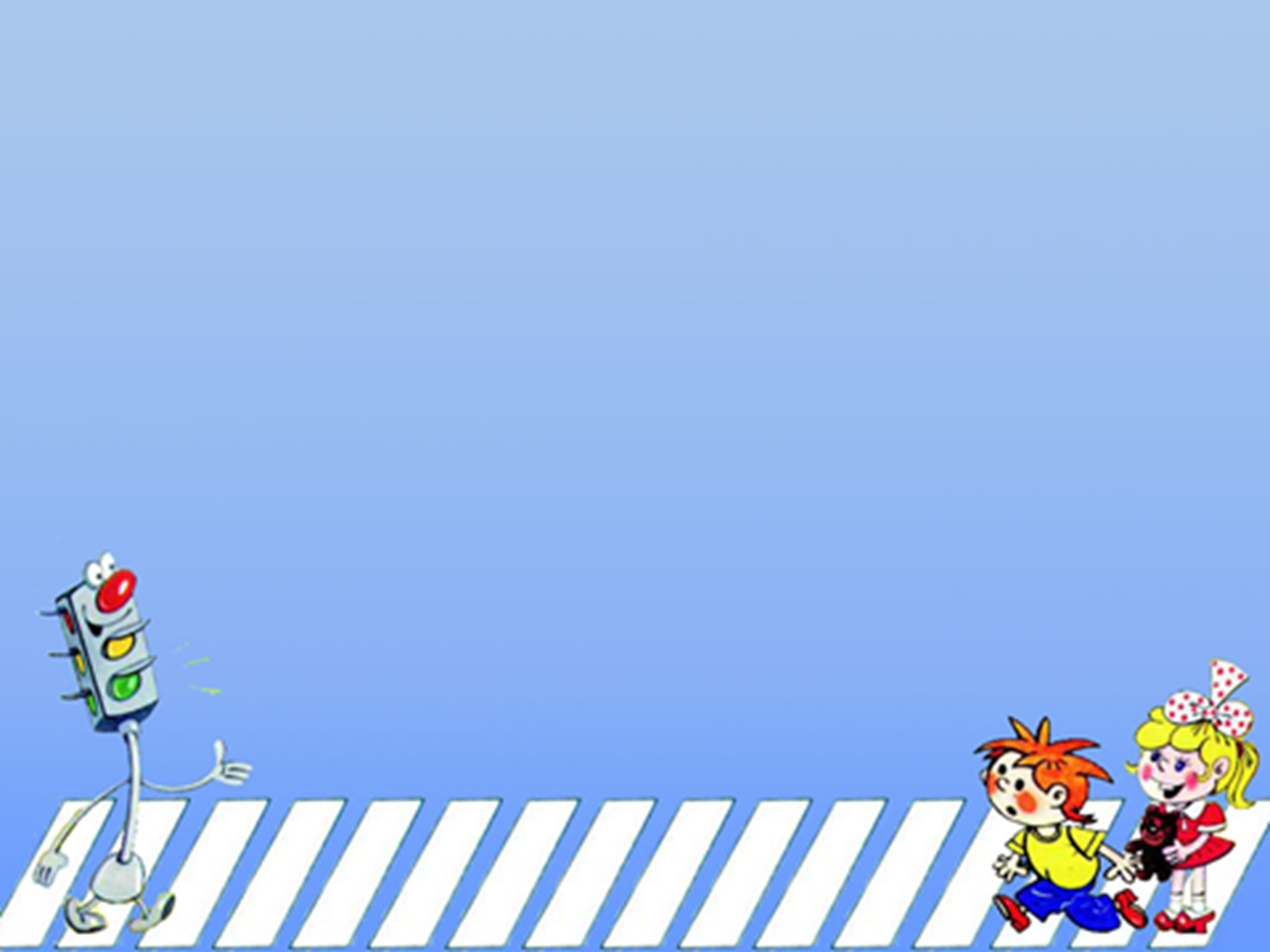 2. Перевозить детей в автомобиле в специальном детском удер­живающем устройстве необходимо до:                      5 лет; 8; 10; 12.
Задание  «Угадай-ка»
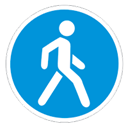 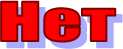 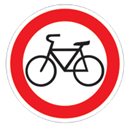 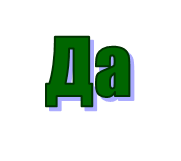 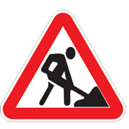 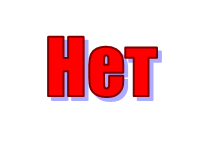 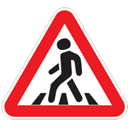 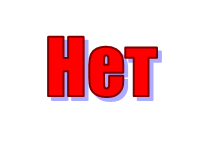 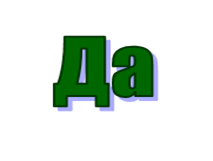 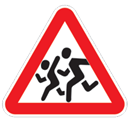 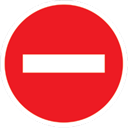 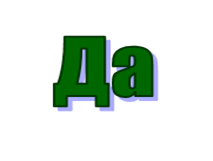 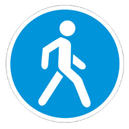 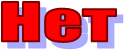 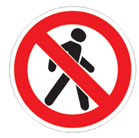 Нет